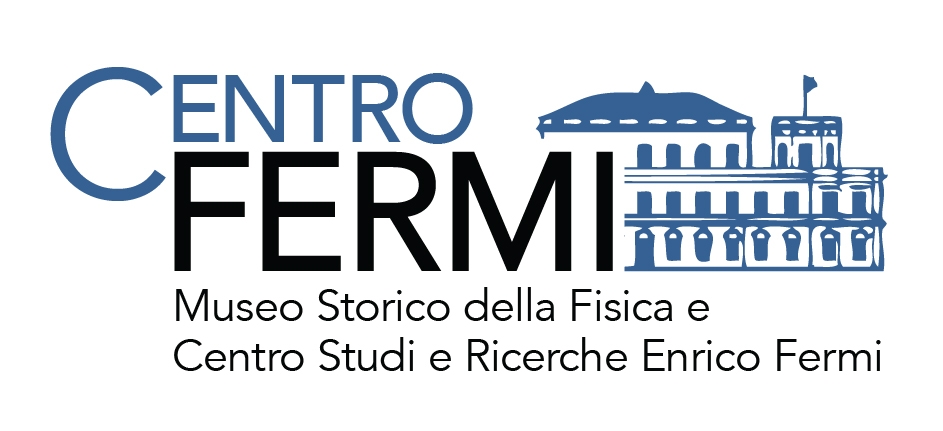 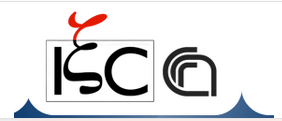 Research and development
Coordinator: Francesco Sylos Labini Enrico Fermi Center & Institute of Complex Systems (National Research Council), Rome Italy 

Place of Work & Collaborations:  
Andrea Gabrielli Institute of Complex Systems (National Research Council), Rome Italy  
Giulio Cimini Institute of Complex Systems (National Research Council), Rome Italy 
Luciano Pietronero Institute of Complex Systems (National Research Council), Rome Italy & U. Sapienza Rome
Roma, March 2017 - PTA
1
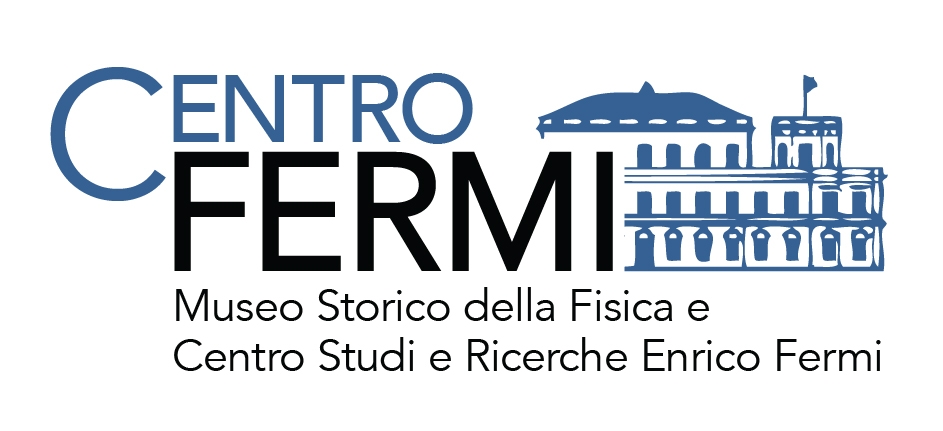 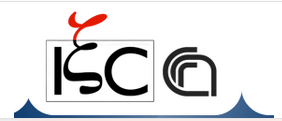 Research and development
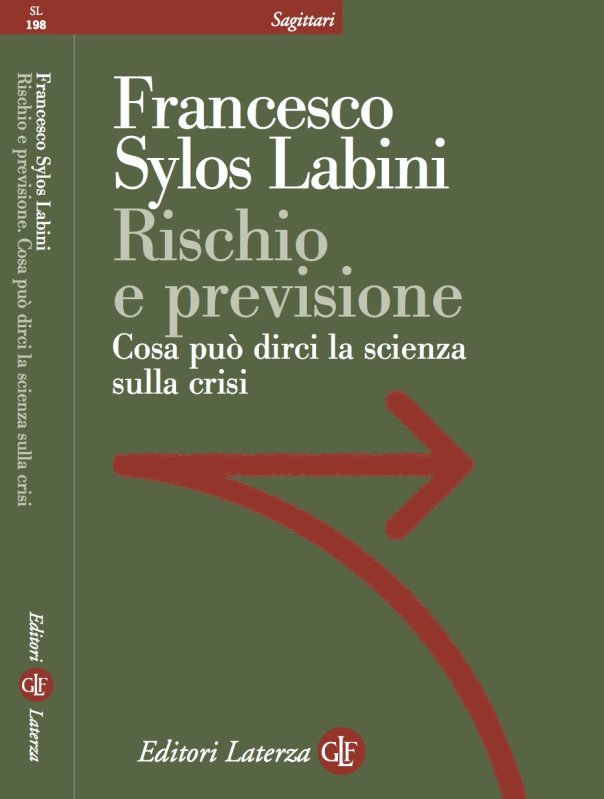 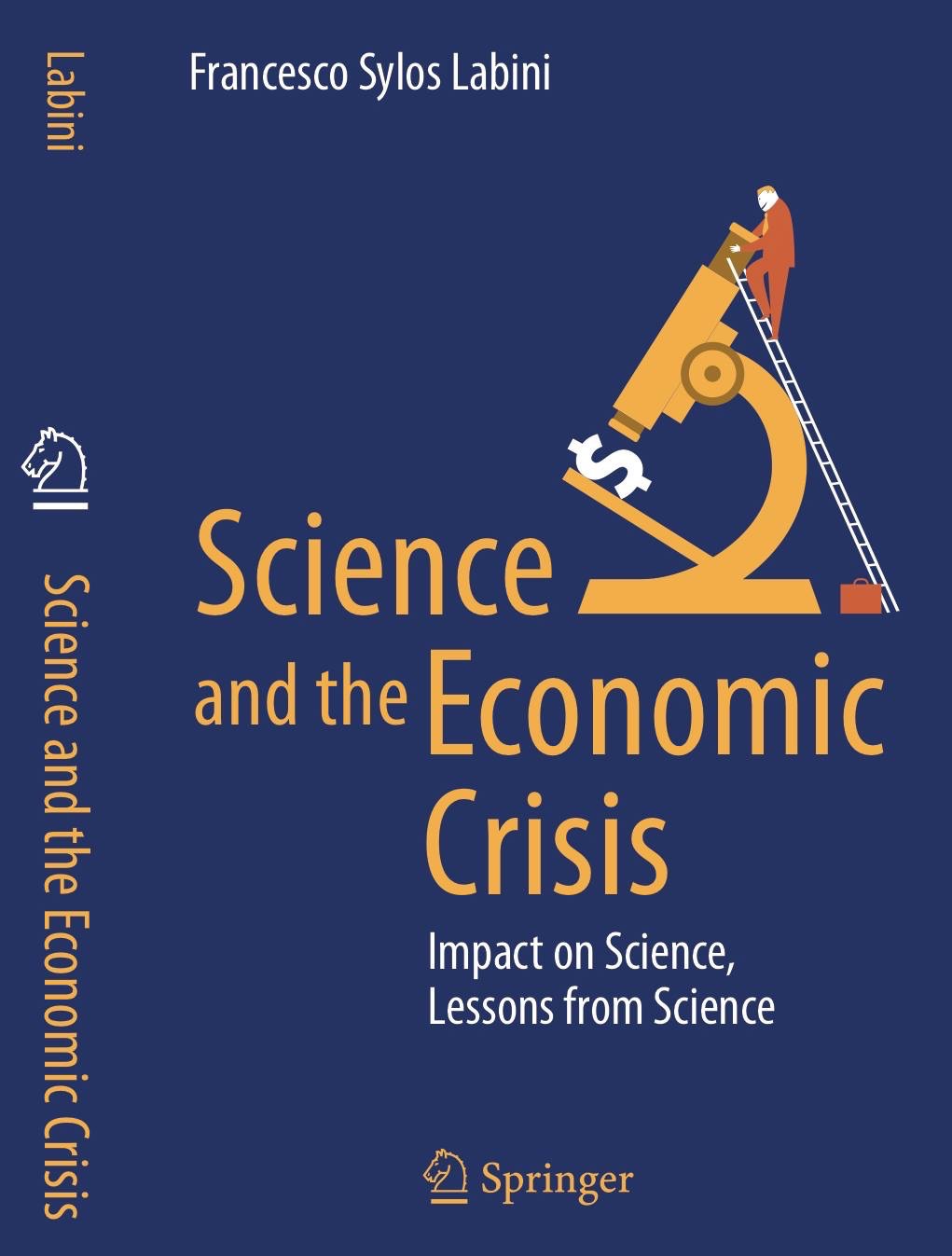 Roma, March 2017 - PTA
2
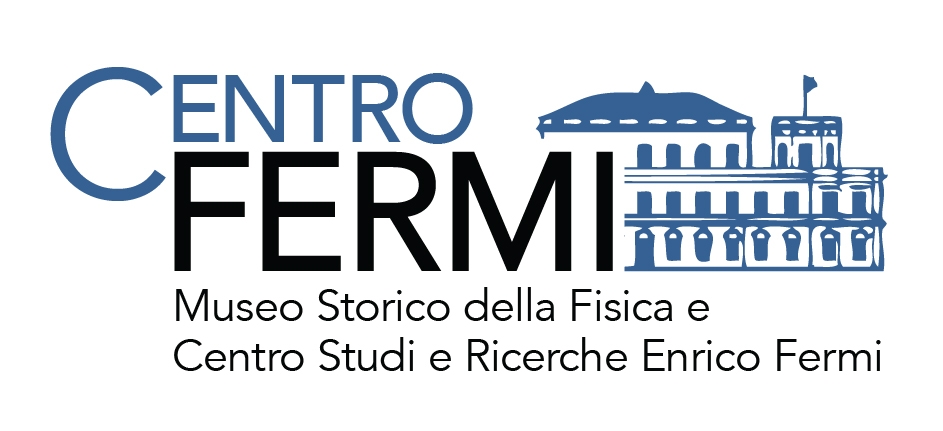 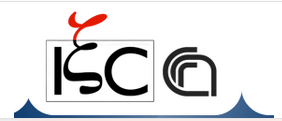 Research and development
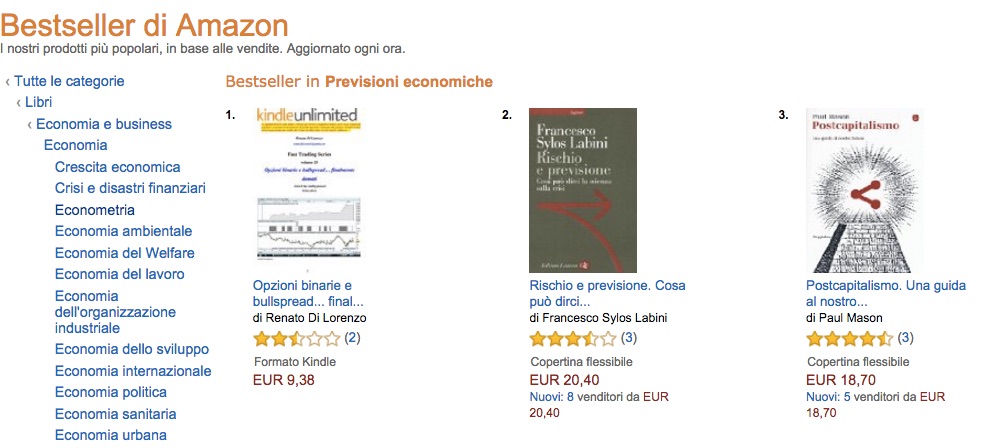 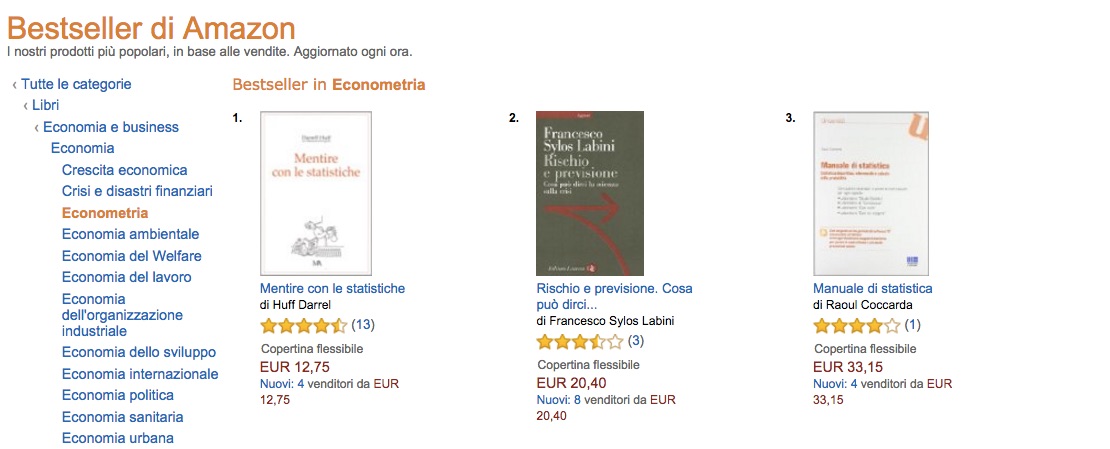 Roma, March 2017 - PTA
3
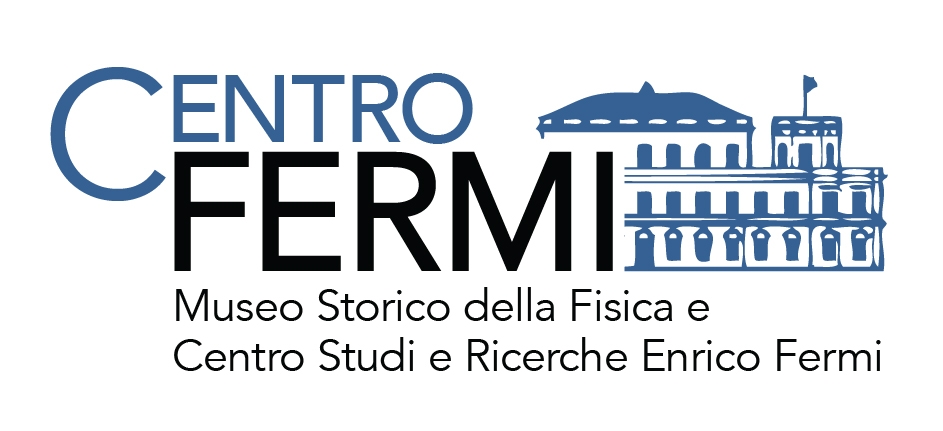 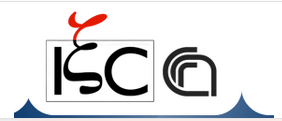 Research and development
Research 

Patents 

Innovation 

Spending 

Time
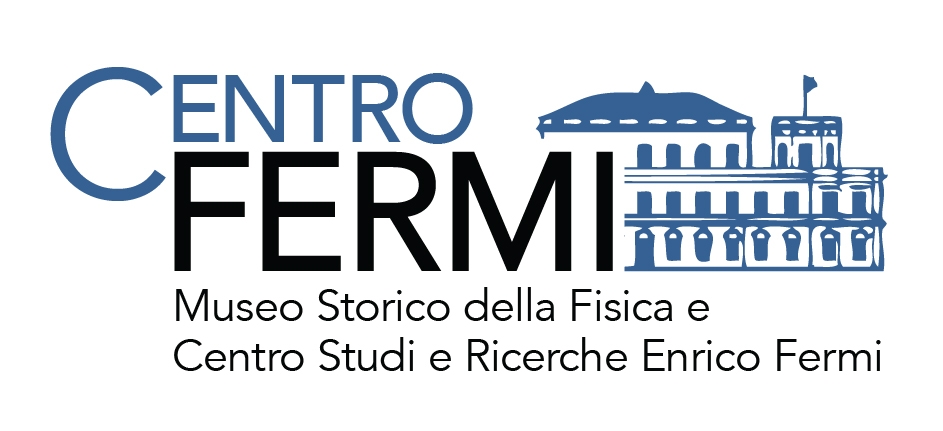 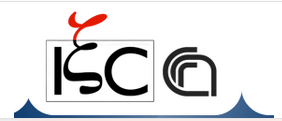 Complex self-gravitating structures
Coordinator:
Francesco Sylos Labini Enrico Fermi Center,  Institute of Complex Systems (CNR), INFN (Roma1) Rome Italy 
Participants: 
David  Benhaiem  Institute of Complex Systems (National Research Council), Rome Italy  
Michael Joyce  Laboratoire de Physique Nucleaire et de Hautes Energies, UMR 7585, Universite Pierre et Marie Curie Paris 6, Paris, France 
Tirawut Worrakitpoonpon  Faculty of Science and Technology, Rajamangala University of Technology Suvarnabhumi, Thailand 
Place of Work & Collaborations:  
Institute for Complex System CNR Rome
Laboratoire de Physique Nucleaire et de Hautes Energies, UMR 7585, Universite Pierre et Marie Curie Paris 6, Paris, France 
Faculty of Science and Technology, Rajamangala University of Technology Suvarnabhumi, Thailand
Roma, March 2017 - PTA
5
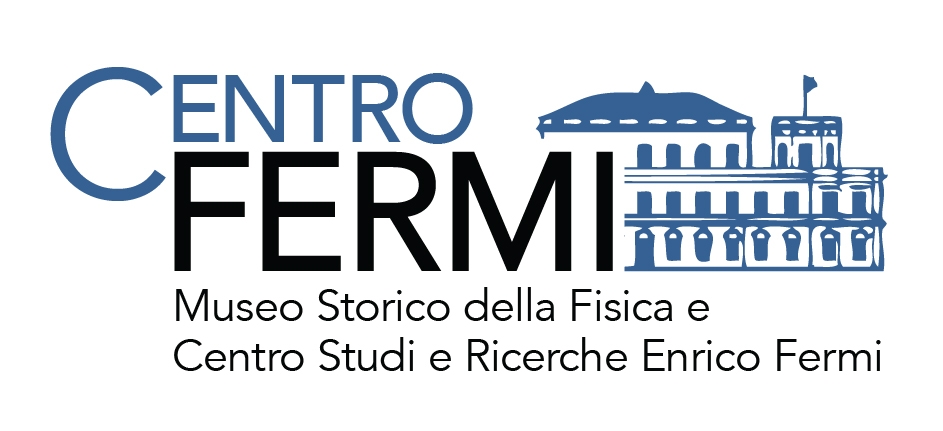 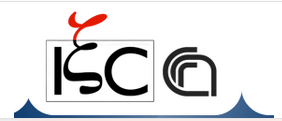 Complex self-gravitating structures
Other Logo
Project main goal and results so far achieved 

Why relaxation to QSS ?

 Is occurrence of QSS generic for any LRI?

 When QSS exist,  how does lifetime  depend on details of interaction? 

 Do QSS survive when the system is coupled or perturbed?
Roma, March 2017 - PTA
6
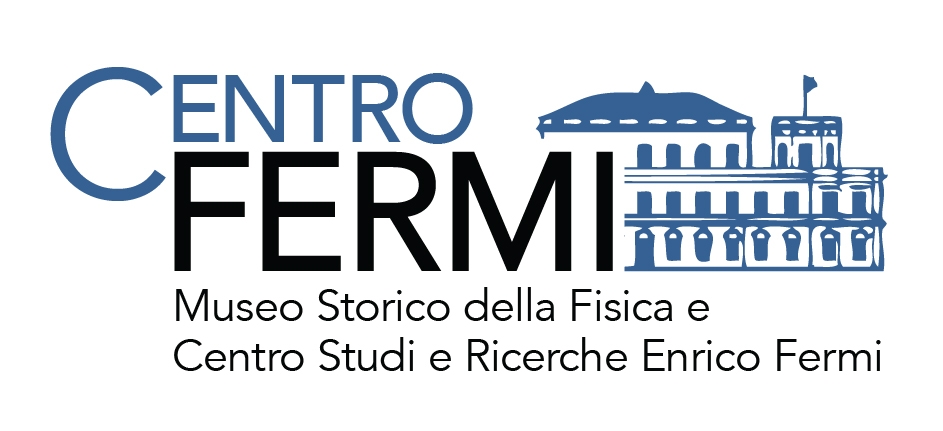 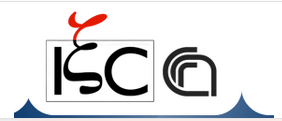 Complex self-gravitating structures
Other Logo
Project main goal and results so far achieved


Finite and infinite systems 
Fluctuations and instabilities: finite N fluctuations trigger instabilities in the non linear regime 
Spherical Symmetry Breaking  in gravitational collapse
Stationary vs. non stationary mechanisms of spherical symmetry breaking
Radial Orbit Instability vs. amplification of initial fluctuations  
Generation of angular momentum
Roma, March 2017 - PTA
7
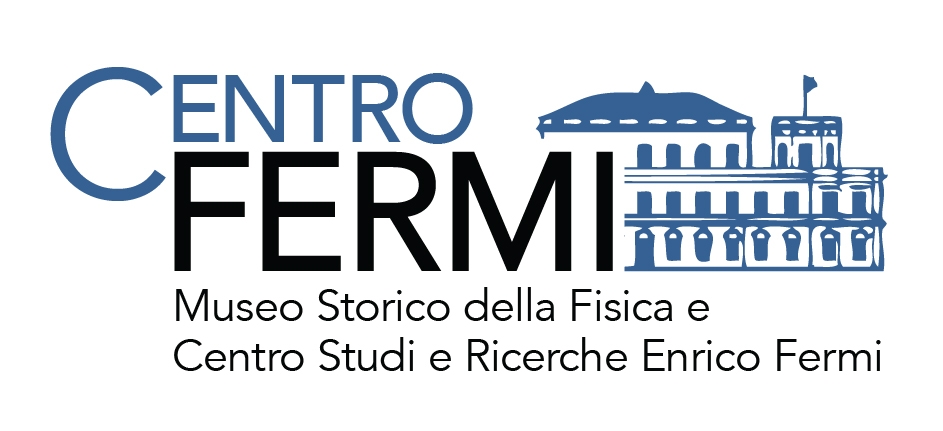 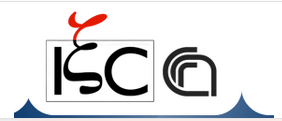 Complex self-gravitating structures
Other Logo
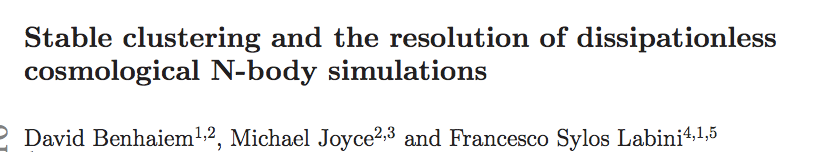 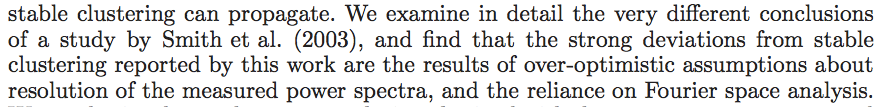 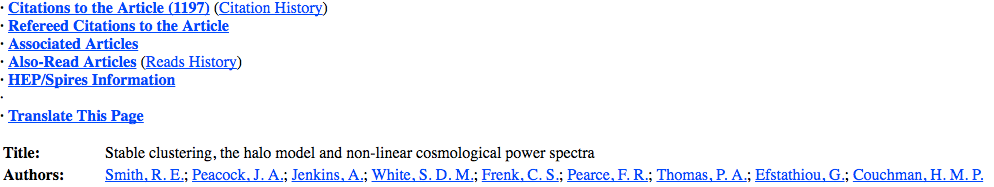 Roma, March 2017 - PTA
8
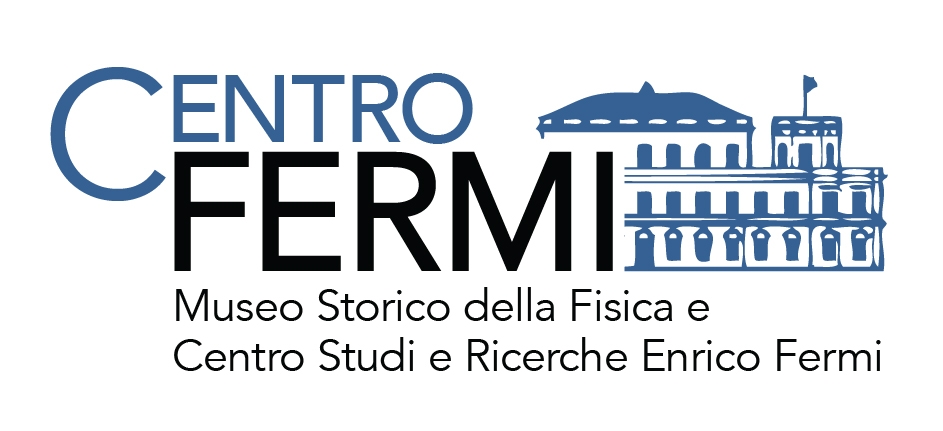 Complex self-
gravitating structures
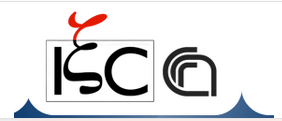 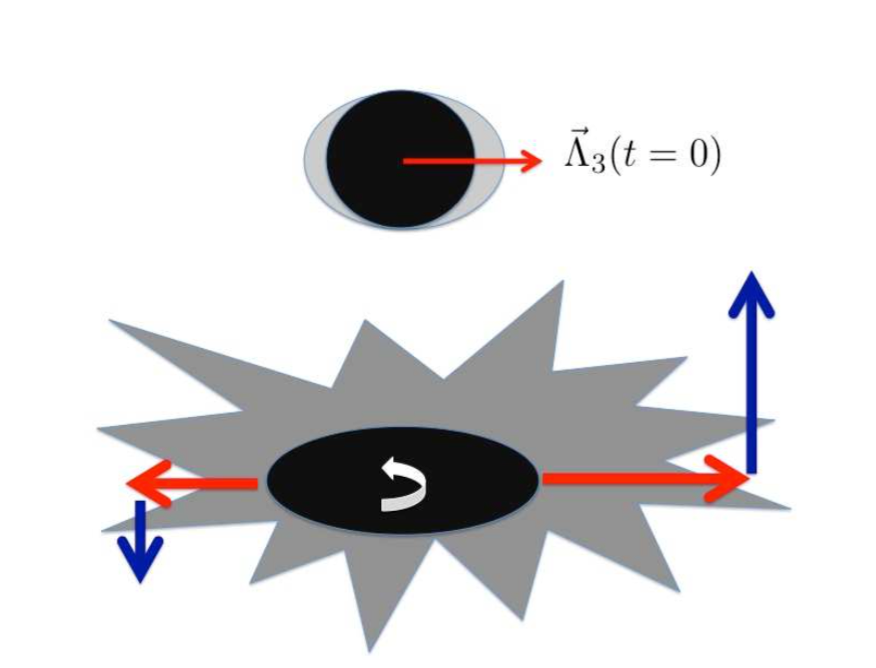 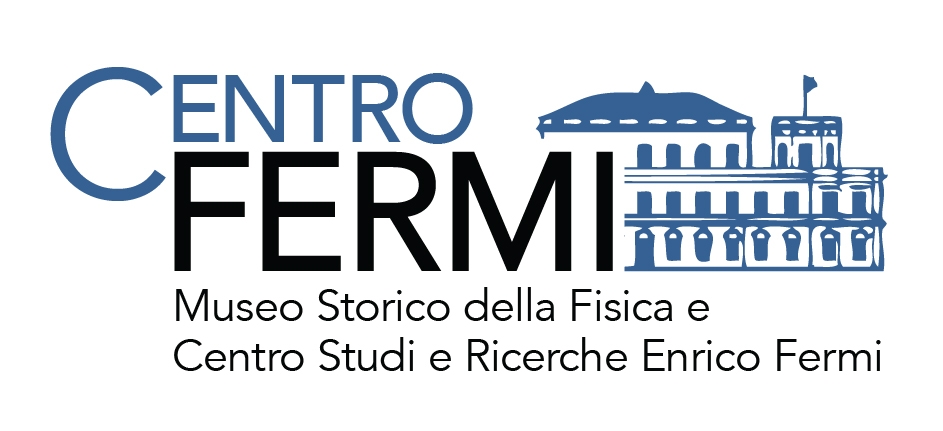 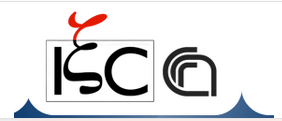 Complex self-
gravitating structures
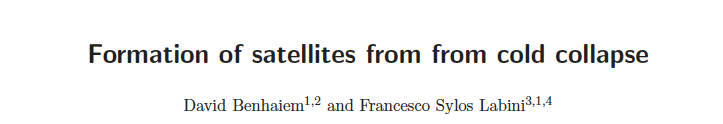 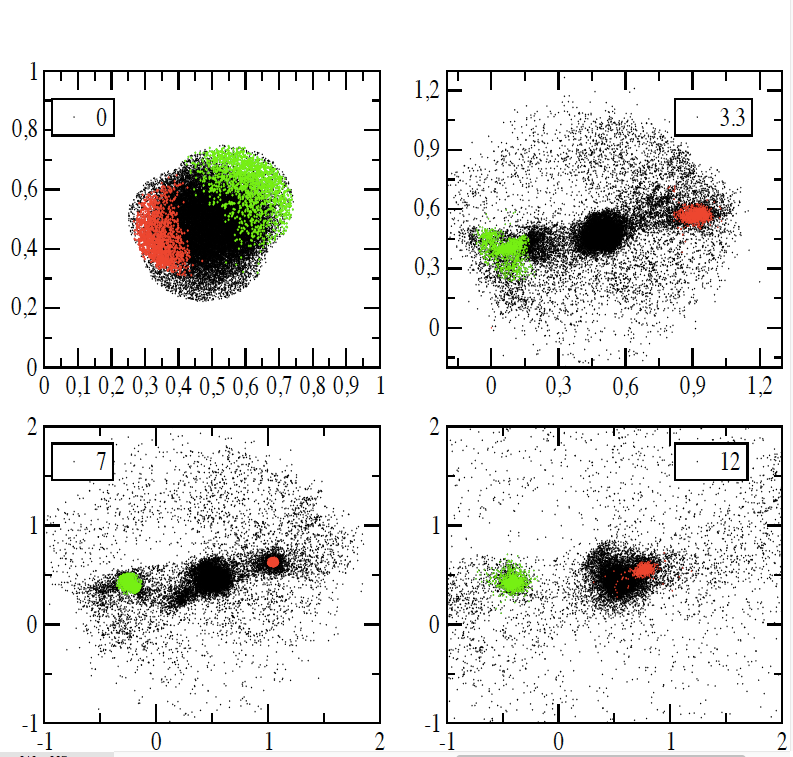 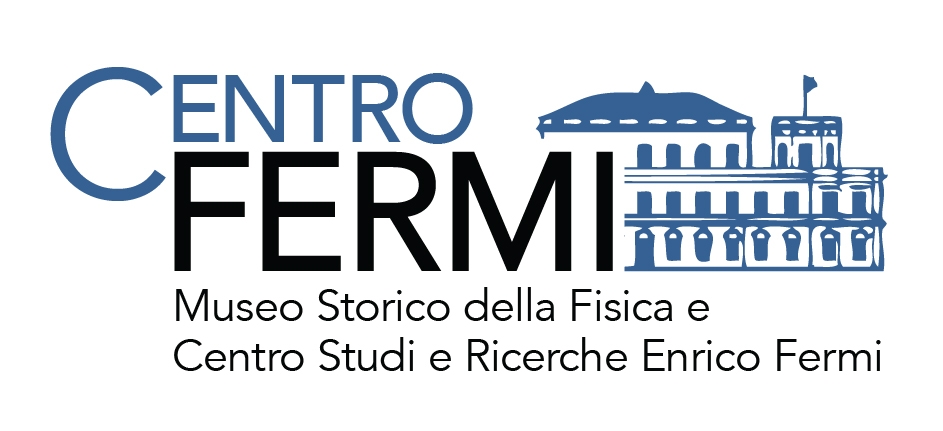 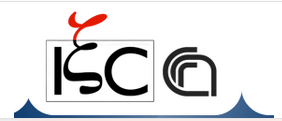 Complex self-gravitating structures
Other Logo
Plan of activities 2017 – 2019
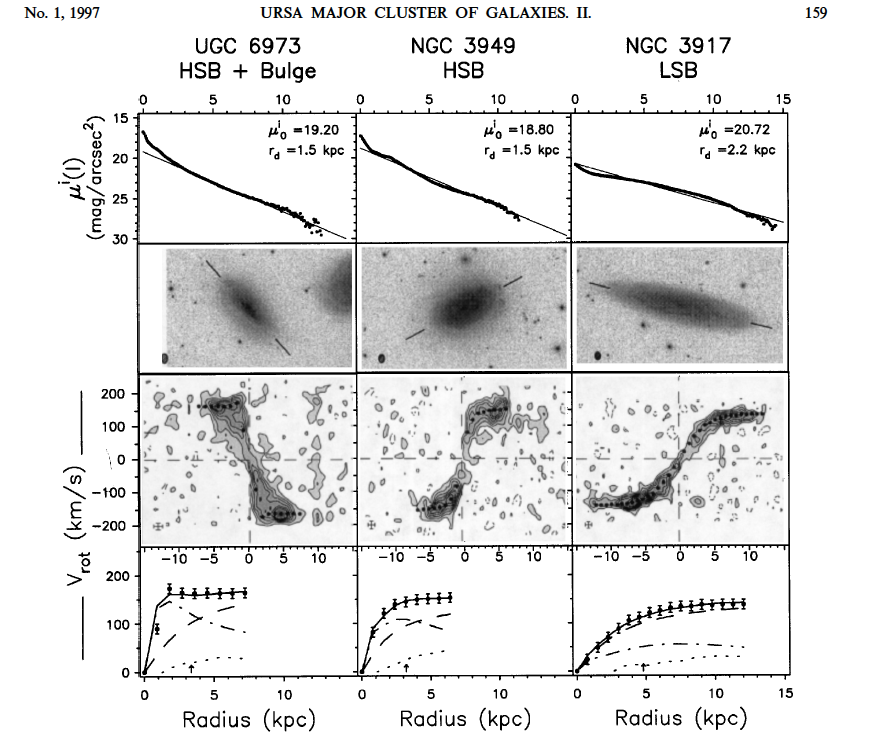 Roma, March 2017 - PTA
11
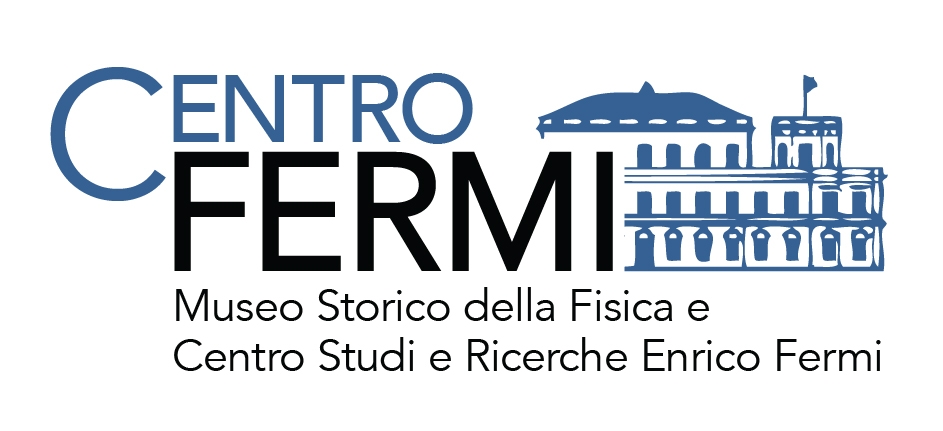 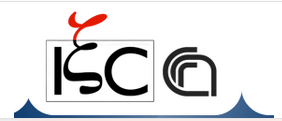 Complex self-gravitating structures
Other Logo
Plan of activities 2017 – 2019
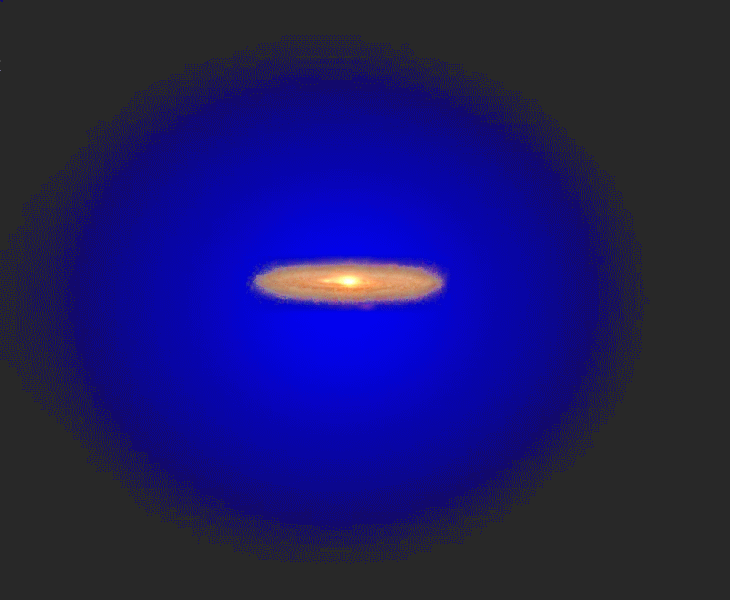 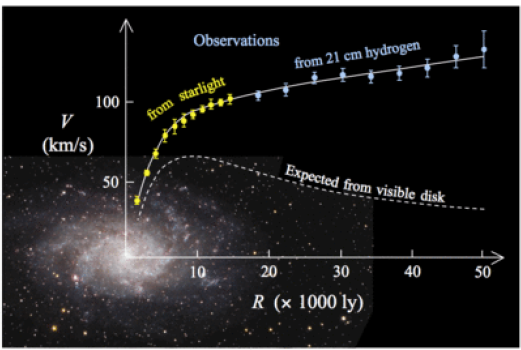 Roma, March 2017 - PTA
12
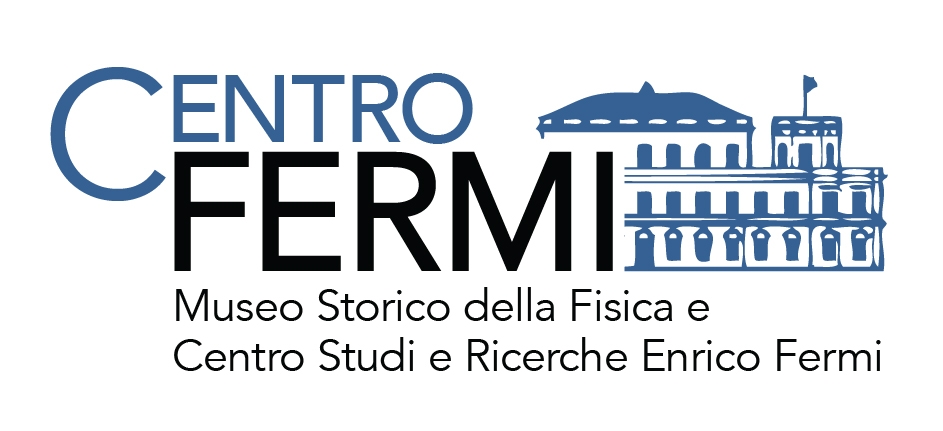 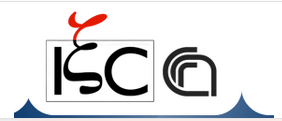 Complex self-gravitating structures
Other Logo
Plan of activities 2017 – 2019
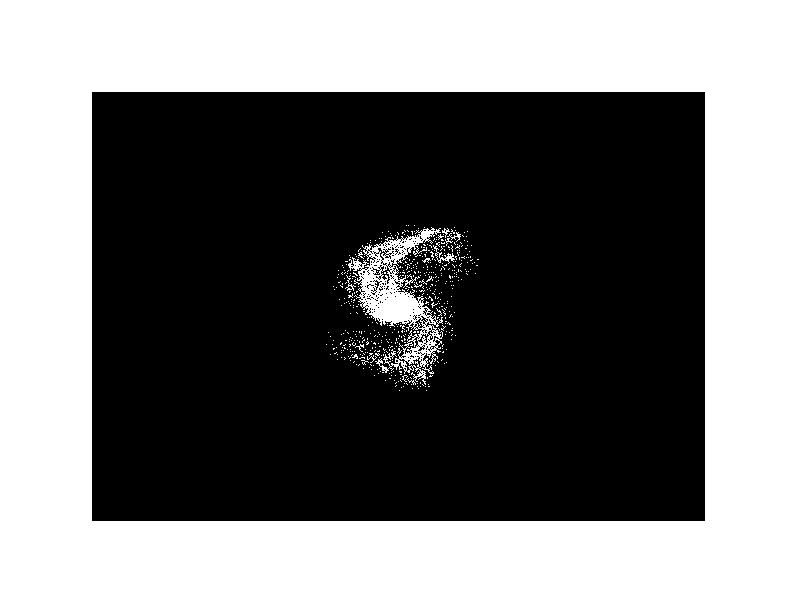 Roma, March 2017 - PTA
13
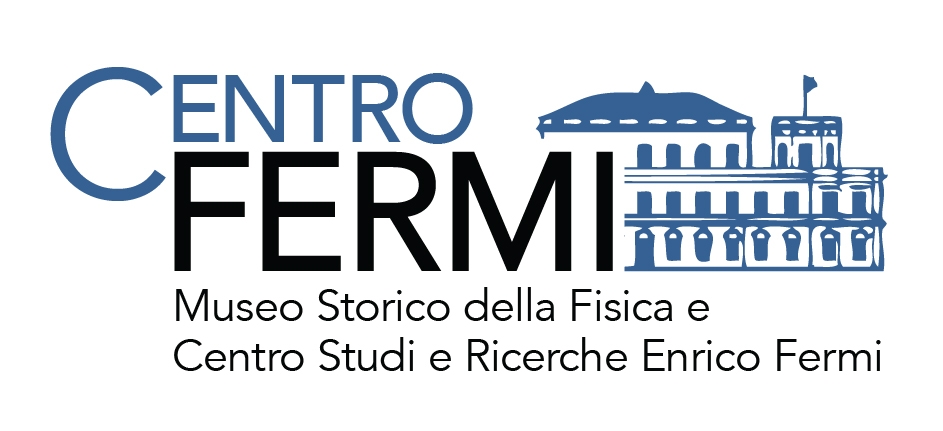 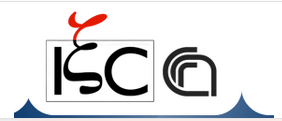 Complex self-gravitating structures
Other Logo
Plan of activities 2017 - 2019
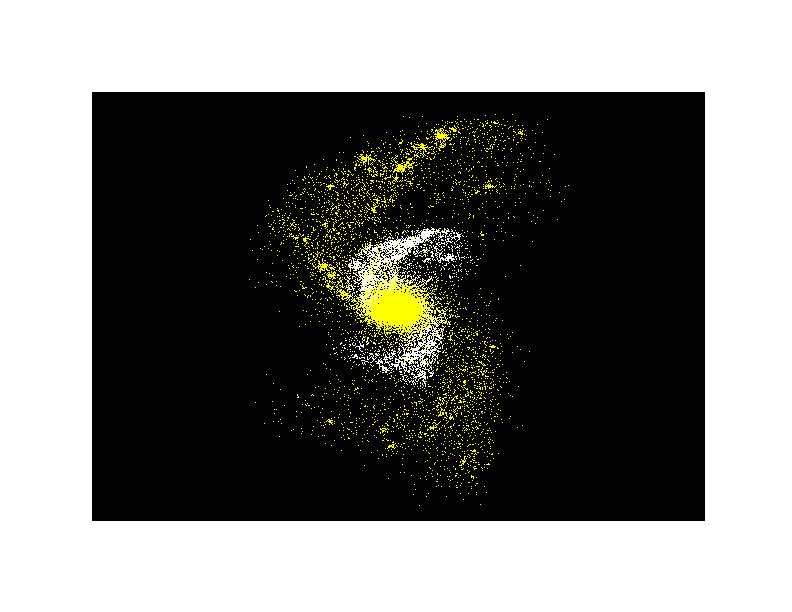 Roma, March 2017 - PTA
14
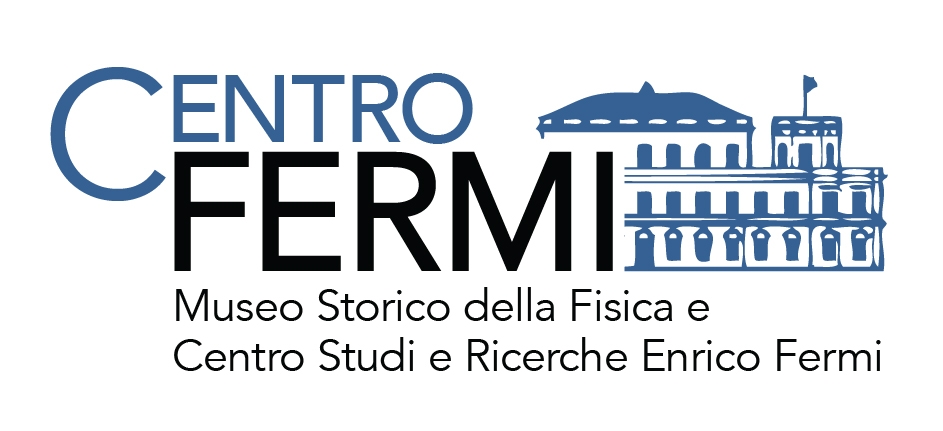 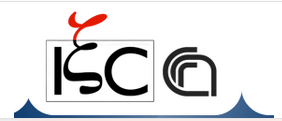 Complex self-gravitating structures
Other Logo
Plan of activities 2017 – 2019
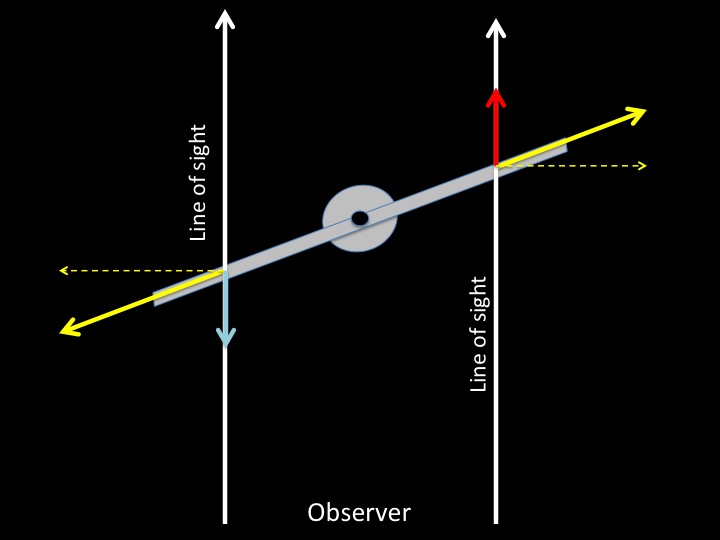 Roma, March 2017 - PTA
15
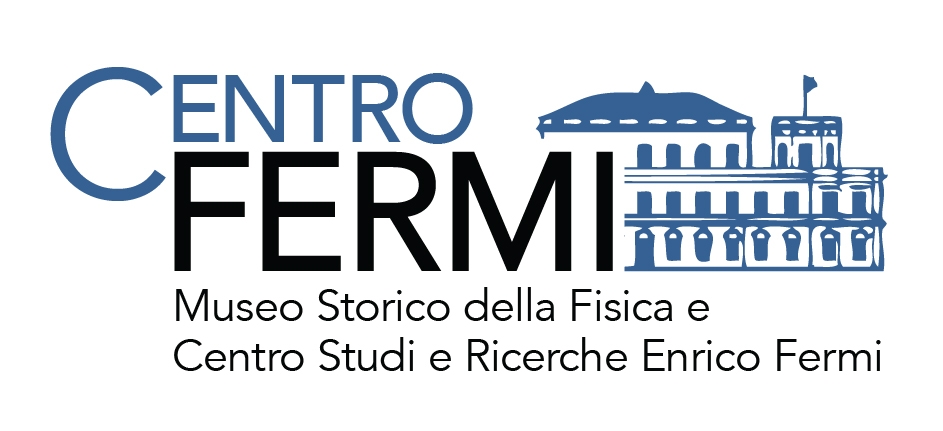 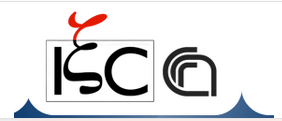 Complex self-gravitating structures
Other Logo
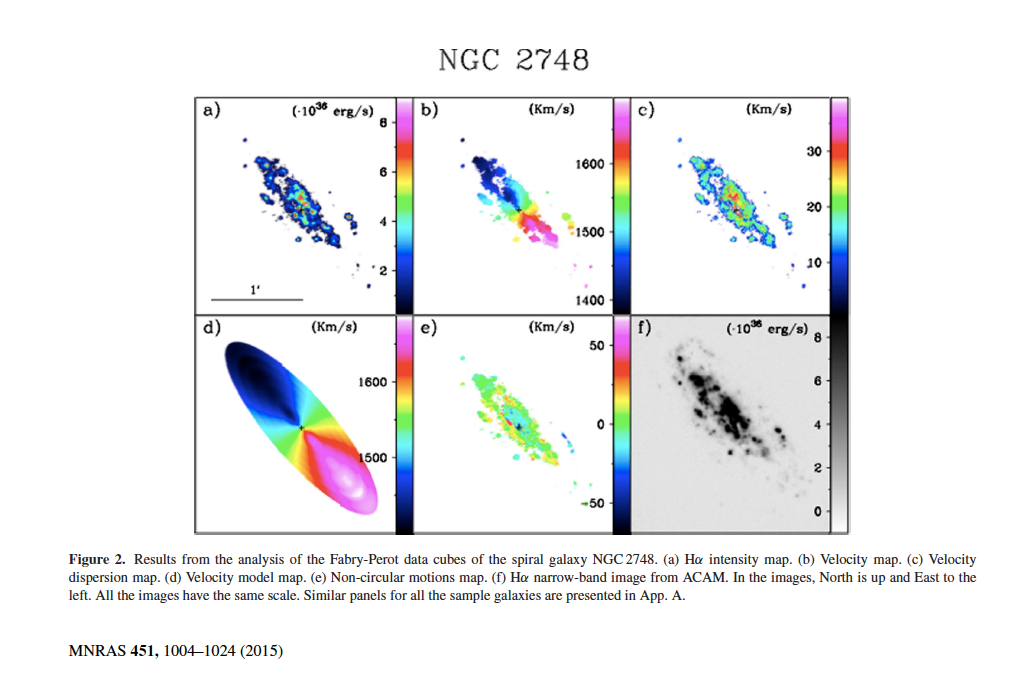 Plan of activities 2017 – 2019
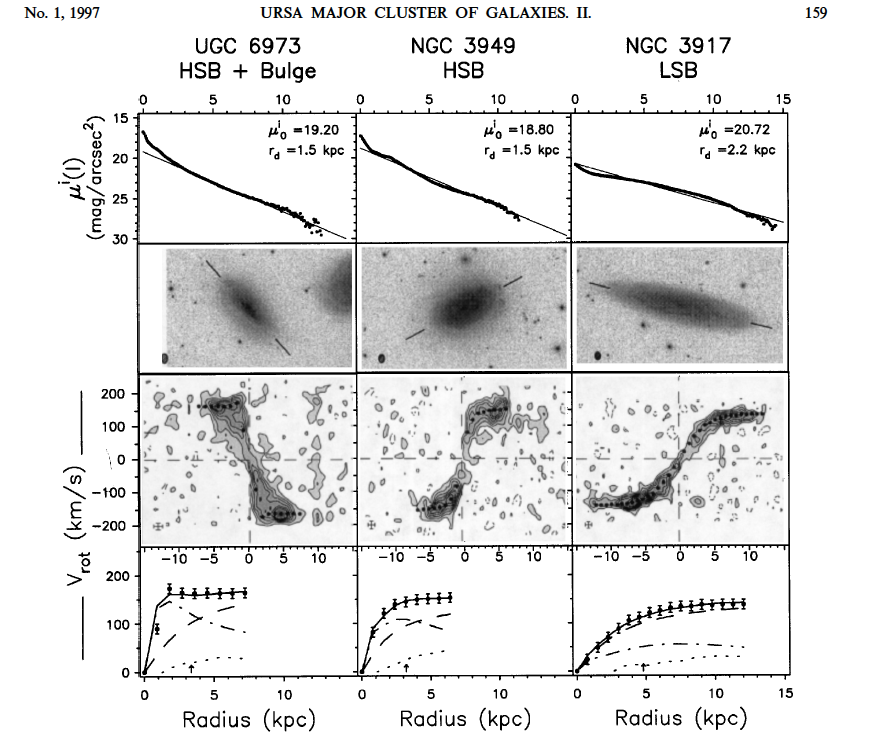 Roma, March 2017 - PTA
16
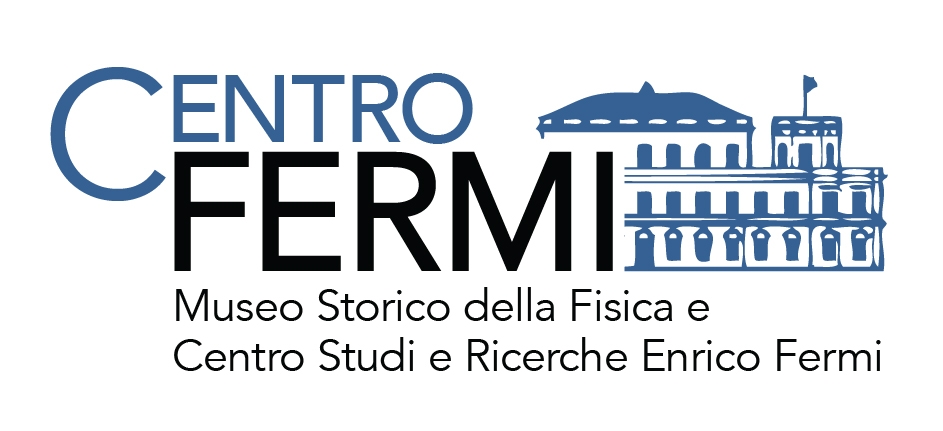 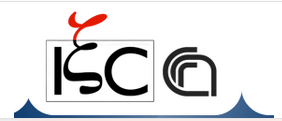 Complex self-gravitating structures
Other Logo
Expected funding in the 3-year period:
Request of funding by Centro Fermi

Postdoc: about 50,000 euro/year * 3 years = 150,000 
10,000 euro consumable 

Potential external funding

ISC CNR 50,000  euro (assigned)  		
DYNamics and non equilibrium states of complex SYStems: MATHematical methods and physical concepts (INFN) 2000 euro (assigned)
Roma, March 2017 - PTA
17